Settecento – Caratteri generali
Emerge per la prima volta, in questo secolo, una vera e propria «estetica», da intendersi come analisi della percezione (aisthesis) e, in particolare, della sua qualità soggettiva. Il problema del bello viene esplorato in relazione al sentire: ai sentimenti che suscita
Senso estetico: Shaftesbury, Hutcheson, Du Bos… 
Vs la dicotomia di ragione e sensibilità: Hume, Vico, Baumgarten; «la nascita dell’estetica moderna è il tentativo di trovare una legalità, una normatività, una ragionevolezza laddove ogni tentativo di formulare regole e criteri fallisce» (Velotti 2008)
Soggettività del gusto e sensus communis: qual è il rapporto tra la soggettività dei giudizi estetici e l’universalità di quelli cognitivi e morali? 
Lo standard of taste come non più astrattamente separato dalle dinamiche storico-culturali della società
Il genio, come talento che non si può insegnare
Il sistema delle belle arti e le specificità espressive di ciascuna di esse (Lessing, Laocoonte; Herder, Plastica) 
L’estensione delle categorie estetiche: il sublime
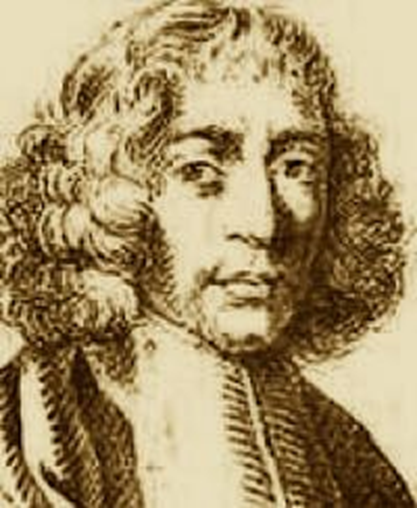 A introdurre il termine “estetica” nel lessico culturale europeo è, in un’opera del 1735 (Riflessioni sulla Poesia) Alexander Gottlieb Baumgarten (1714-1762)

Immediata notorietà del termine:
Johann Georg Sulzer, Teoria generale delle belle arti, 1771-1774
Estetica (Belle Arti) Termine nuovo, inventato per designare una scienza che ha preso forma solo da pochi anni: la ﬁlosoﬁa delle belle arti, o la scienza di dedurre dalla natura del gusto la teoria generale e le regole fondamentali delle belle arti. Il termine deriva dalla parola greca aisthesis, che signiﬁca «sentimento». Pertanto l’estetica è propriamente la scienza dei sentimenti. Il ﬁne più importante delle belle arti è di suscitare un sentimento vivo del vero e del buono. [...] è dunque necessario che la loro teoria si fondi su quella dei sentimenti e delle nozioni confuse che si acquisiscono per mezzo dei sensi»
Dalle «Riflessioni sul testo poetico» alla fondazione di una nuova disciplina filosofica
Alcune date:
1735: Riflessioni sulla Poesia – testo presentato per la libera docenza
B. docente prima a Halle e poi a Francoforte sull’Oder: in alcuni corsi approfondisce il tema della specificità conoscitiva della poesia come rappresentazione più compiuta, nella forma del discorso, della conoscenza sensibile / B. fonda una rivista per diffondere la sua nuova prospettiva (Lettere filosofiche di Aletheophilus)
1742: primo Corso di Estetica su richiesta degli studenti
1750: pubblicazione del I volume dell’Estetica
1758: pubblicazione del II volume.
1762: B. muore – l’Estetica resta incompiuta.
L’Aesthetica di Baumgarten I
Nel 1750 Baumgarten pubblica il primo volume dell’AESTHETICA, definendola – tra l’altro – come una «scienza della conoscenza sensibile (gnoseologia inferior)» e una «teoria delle arti liberali.
«Aesthetica» è la traduzione del greco «aisthetiké» e sottintende «episteme» vale a dire: «scientia».
L’Aesthetica di Baumgarten II
Definizione completa della nuova scienza: 

«L’estetica (teoria delle arti liberali, gnoseologia inferiore, arte del pensare in modo bello, arte dell’analogo della ragione) è la scienza della conoscenza sensibile»

Importanza della nozione di analogon rationis: forma di ragionamento sensibile e di connessione a partire da dinamiche percettive [logica della percezione sensibile]  
Oltre alla verità razionale vi è una verità estetica («la verità nella misura in cui sia da conoscere in modo sensibile») [il bello non è ingannevole, vs Cartesio!]

Gnoseologia inferior: conoscenza delle facoltà sensibili – può raggiungere un grado di chiarezza (ma non la distinzione concettuale) a partire dalla percezione e dalla intensità con cui coglie determinati nessi.
L’Aesthetica di Baumgarten III
L’esigenza di una nuova disciplina filosofica nasce da meditazioni intorno alla specificità conoscitiva della poesia e alla peculiare perfezione delle sue 
rappresentazioni sensibili

L’Estetica in quanto nuova «scienza» è definita come logica della facoltà conoscitiva inferiore («scienza della conoscenza sensibile»)
Il bello è perfezione della conoscenza sensibile; le rappresentazioni sensibili (estetiche) sono chiare e confuse
Emancipazione del sentimento da regole e imposizioni estranee alla sua spontaneità.

La ﬁlosoﬁa del Settecento non si rassegna affatto a sancire il dualismo tra la luce della ragione e l’oscurità del sentire.
Sensibilità e ragione
Fondamentale per la nascita della nuova scienza l’affermazione di un principio di una continuità tra sensibilità e ragione.

B. riprende questo principio da Leibniz – 
in opposizione alla teoria della conoscenza cartesiana della verità ( e della vera scienza) in quanto caratterizzata da chiarezza e distinzione; prima regola del Discorso sul metodo di Cartesio

B. va oltre anche la distinzione del suo maestro Wolff che separava la conoscenza storico-empirica da quella scientifico-filosofica.
Obiezioni
Possibili obiezioni all’impostazione baumgarteniana:
Le cose sensibili sono indegne dei filosofi
La confusione è madre dell’errore: No. Tutto ciò che si presenta nella sfera della sensibilità non solo non si oppone alla ragione, ma deve essere considerato come la fonte stessa di ogni conoscenza: «La natura non fa un salto dall’oscurità alla distinzione»;  «è dalla notte che, attraverso l’aurora, si arriva al pieno mezzogiorno» 
La conoscenza distinta è superiore
Coltivando l’analogo della ragione, il terreno della solidità razionale riceverà qualche danno
L’estetica è arte, non è scienza
Estetici, così come poeti, si nasce
Le facoltà inferiori vanno debellate, non studiate
Il bello
Fine dell’estetica è la perfezione della conoscenza sensibile [= il complesso delle rappresentazioni che restano al di sotto della distinzione, 17]. E questa è la bellezza (14)

«La bellezza della conoscenza sensibile sarà universale in quanto accordo tra di loro dei pensieri verso uno solo, l’oggetto fenomenico […]; è questa la bellezza delle cose e dei pensieri, che deve essere distinta dalla […] bellezza degli oggetti e della materia, con cui spesso ma a torto, per il senso vulgato del termine cosa, viene confusa. Oggetti brutti, in quanto tali, possono esser pensati in modo bello, e oggetti belli in modo brutto» (18)
Il bello (II) [unità nella varietà]
Una bella rappresentazione sarà una rappresentazione complessa, ma coerente: 
rapporto tra varietà, unità e vivacità – rappresentazione il più possibile determinata (omnimodo determinata)
Varietà, coerenza e connessione: rispondenza ai criteri della ragione (non contraddizione)
La poetica e la retorica, in collegamento con la teoria della conoscenza, danno luogo a forme di connessione, elaborano criteri di «verità», creano strategie di rafforzamento e di bilanciamento reciproco tra gli elementi delle rappresentazioni (poetiche, cioè sensibili) che, seppure non riducibili alla logica «superiore» della ragione, sono comunque a essa analoghe.
Cognitio estensive clarior
Il bello come cognitio estensive clarior, sempre rivolto al particolare e mai all’universale
Chiarezza intensiva = si ha quando tutti gli elementi, le note caratteristiche, di una rappresentazione, sono a loro volta particolarmente chiari [es. definizione scientifica]
Chiarezza estensiva: quando gli elementi, o note caratteristiche, della rappresentazione sono particolarmente numerosi e coordinati tra loro, così da dar vita a una rappresentazione che Baumgarten definisce vivida – e che è l’oggetto vero e proprio del discorso estetico
«Sono vividi quei pensieri in cui si scorge una certa peculiare varietà e, per così dire, una velocità di note caratteristiche che repentinamente si incalzano reciprocamente, dalla cui eccezionale diffusione sorga quello splendido nitore parziale del pensiero, la cui totalità deve comunque essere perspicua e assolutamente chiara» (619)
Arte
Conoscenza sensibile: non solo la capacità di percepire ma anche quella di creare, per mezzo dell’immaginazione

Ordina il materiale tratto dall’esperienza ﬁngendo 
o esperienze possibili nel nostro mondo reale, cioè verosimili,
oppure esperienze che, seppur impossibili nel nostro mondo
reale, sono possibili in un mondo diverso dal nostro, cioè probabili.
Il mondo della poesia e dell’arte è, dunque, non il vero, bensì il verosimile e il probabile
«Crederei che risulti ormai con la massima chiarezza come, nel pensare in modo bello, sia necessario appercepire molte cose che non sono completamente certe e la cui verità si vede con una luce incompleta. Tuttavia non si può mai scoprire una qualche falsità sensibile senza che ciò risulti brutto. Le cose di cui non siamo completamente certi, ma in cui non appercepiamo alcuna falsità, sono verosimili. Dunque la verità estetica è detta a preferenza verosimiglianza, ovvero quel grado di verità che, pur non elevandosi alla completa certezza, non contiene tuttavia alcuna falsità manifesta» (483); «chi si propone di pensare in modo bello è sempre amico della verità», ma non di quella astrattissima degli universali(477)
Estetica naturale
Il carattere dell’estetico dotato: cioè l’enumerazione di quelle doti che in un’anima costituiscono le cause più prossime della conoscenza bella.
L’estetica naturale: disposizione naturale di tutta l’anima a pensare in modo bello, con la quale si nasce, arguzia, perspicacia, delicatezza dei sensi, immaginazione, memoria
La dote naturale si può perfezionare:
L’esercizio estetico (ripetizione assai frequente di azioni convergenti a far sì che si realizzi in relazione a un certo tema un accordo dell’ingegno e dell’indole tali da far pensare la cosa in modo bello)
La disciplina estetica: teoria perfezionata degli elementi che influenzano più da vicino la materia e la forma della bella conoscenza (complesso delle regole poetiche, retoriche, musicali ecc. disposte in ordine)
L’impeto estetico (il bello slancio e l’infiammarsi della mente, l’impeto, l’estasi, il furore, l’entusiasmo, il soffio divino»)
Obiettivi
«L’estetica […] produce non una persuasione qualsiasi, ma una dignitosa, buona, realmente elegante, e non è arte di ingannare» (835); è arte della verisimiglianza
«Fra le applicazioni principali dell’estetica artificiale, che si aggiunge a quella naturale, ci sarà: 
Preparare la materia adatta per le scienze che devono essere conosciute in modo preminente con l’intelletto
Adattare alla comprensione comune le conoscenze scientifiche
Estendere l’affinamento della conoscenza anche al di là dei limiti di ciò che possiamo conoscere in modo distinto
Fornire buoni principi a tutti gli studi più gentili e alle arti liberali
Nella vita comune, a parità di condizioni, eccellere nella condotta» (3)
Critica di Kant al bello come perfezione
Critica di Kant all’idea che la bellezza possa dirsi «perfezione»: 
«Un giudizio estetico è unico nel suo genere e non dà assolutamente alcuna conoscenza (nemmeno confusa) dell’oggetto […]; riferisce esclusivamente al soggetto la rappresentazione con cui un oggetto viene dato e non mette in luce alcuna proprietà dell’oggetto»
Questa critica nega che l’estetica sia conoscenza; 
quella di Baumgarten è una concezione cognitivista dell’estetica
Dalla Germania alla Scozia:Il «decennio» del gusto
Prima di Baumgarten e indipendentemente
dal contesto del razionalismo metaﬁsico leibniziano-wolfﬁano cui appartiene la sua ﬁlosoﬁa, le principali correnti di pensiero
settecentesche – dall’empirismo anglo-scozzese all’illuminismo degli enciclopedisti francesi, da pensatori svizzeri come Bodmer e
Breitinger ﬁno agli esponenti dell’Aufklärung tedesca – convergono nell’affrontare le questioni tradizionali del bello e dell’arte muovendo da un’analisi della sensibilità e delle sue autonome dinamiche
1755: la Edinburgh Society bandisce un concorso per il migliore saggio sull’argomento «taste» e il premio è assegnato ad Alexander Gerard con Essay on Taste
1755: escono le Letters Concerning Taste di John Gilbert Cooper
1757: esce Of the Standard of Taste di David Hume
1759: seconda edizione della Enquiry di Burke, introduzione intitolata On Taste
1762: escono gli Elements of Criticisms di Henry Home
David Hume (1711-1776)
1739-1740: Trattato sulla natura umana
1741-42: Saggi morali e politici
1748: Ricerca sull’intelletto umano
1751: Ricerca sui principi della morale
1753: Saggi su diversi argomenti
1757: Cinque dissertazioni, tra cui quella sulla tragedia e Sulla regola del gusto
1779: Dialoghi sulla religione naturale
La scienza della natura umana
«È impossibile prevedere quali mutamenti e progressi noi potremmo fare [nelle scienze] se conoscessimo a fondo la portata e la forza dell’intelletto umano, e se potessimo spiegare la natura delle idee di cui ci serviamo e delle operazioni che compiamo nei nostri ragionamenti […] 
Il solo mezzo per ottenere dalle nostre ricerche filosofiche l’esito sperato è di abbandonare il tedioso, estenuante metodo tenuto sino a oggi: e invece d’impadronirci, di tanto in tanto, d’un castello o d’un villaggio alla frontiera, muovere direttamente alla capitale, al centro di queste scienze, ossia alla stessa natura umana […] 
E come la scienza dell’uomo è la sola base solida per le altre scienze, così la sola base solida per la scienza dell’uomo deve essere l’esperienza» (Trattato, Introduzione)
Percezioni impressioni idee
«Tutte le percezioni della mente umana si possono dividere in due classi, che chiamerò impressioni e idee. La differenza tra esse consiste nel grado diverso di forza e vivacità con cui colpiscono la nostra mente e penetrano nel pensiero o nella coscienza» (Trattato, I, I)
Impressioni: si presentano «con maggior forza e violenza»; sensazioni, passioni ed emozioni; 
Idee: «immagini illanguidite delle impressioni, sia nel pensare sia nel ragionare: ad esempio le percezioni suscitate dal presente discorso»
Idee semplici e complesse: associazione (per somiglianza, contiguità, causalità) e abitudine
«Decostruzione» del principio di causalità
La sola realtà di cui siamo certi è quella delle percezioni: né realtà esterne, né interne
Ragione e passione
La ragione, da sola, non è mai il motore dell’azione: lo sono, piuttosto, le componenti passionali di piacere o dolore 
«È ovvio che quando prevediamo che un certo oggetto ci darà dolore o piacere, noi avvertiamo una conseguente emozione di avversione o propensione e siamo portati a evitare o a ricercare ciò che ci dà questo dolore o questa soddisfazione. È anche ovvio che questa emozione non si ferma qui, ma facendo volgere il nostro sguardo in tutte le direzioni, si estende a tutti quegli oggetti che sono collegati con quello mediante la relazione di causa ed effetto. Proprio qui interviene il ragionamento per scoprire tale relazione, e, a seconda del variare del nostro ragionamento, varieranno anche le nostre azioni. In questo caso, però, risulta evidente che l’impulso non nasce dalla ragione ma è solo guidato da essa»
Sentimento e giudizio
«Non inferiamo che una qualità sia virtuosa perché ci piace: ma nel sentire che ci piace in un certo modo particolare, [giudichiamo] che in effetti è virtuosa. Ciò accade anche nei nostri giudizi su ogni genere di bellezza, gusti e sensazioni. La nostra approvazione è implicita nel piacere immediato che tutte queste cose ci danno»
Trattato sulla natura umana (A Treatise of Human Nature: Being an Attempt to introduce the experimental Method of Reasoning into Moral Subjects) 1739-1740 (Laterza, Roma-Bari 1982, II, p. 498 (Lib. III, Parte I, Sez. II)
Hume: il giudizio è implicito nel piacere
Secondo Hume una cosa è bella perché ci piace, trovando il suo principio discriminativo unicamente nel sentire, cioè nel modo, assolutamente soggettivo, in cui siamo impressionati dagli oggetti 

	SOGGETTIVITÀ DEL GIUDIZIO DI GUSTO: Il bello  non è una qualità intrinseca delle cose
Hume: De gustibus non est dispuntandum
Il giudizio di gusto non può aspirare a un valore di universalità in grado di trascendere i singoli soggetti che lo esprimono → la diversità dei gusti è evidente anche all’osservatore più superficiale; 
«La grande varietà dei gusti e delle opinioni che si ritrova nel mondo è troppo evidente»

Da ciò derivano due conclusioni:  
la natura autoreferenziale del sentimento sembra implicare un relativismo assoluto, cioè il riconoscimento della pluralità e dell’equivalenza di tutti i giudizi di gusto; 
nell'estrema variabilità delle sue risposte, il giudizio di gusto sembra trovarsi nell’impossibilità di determinare una sua qualsiasi regola: de gustibus non est disputandum. 

«La bellezza non è una qualità delle cose: essa esiste solo nella mente che le contempla, e ogni mente percepisce una diversa bellezza»
Il problema di una «regola del gusto»
«È naturale che noi si cerchi una regola del gusto, una regola mediante la quale possano venire armonizzati i vari sentimenti umani, o almeno una decisione che, una volta espressa, confermi un sentimento e ne condanni un altro» (RG, 14)
	Ma: Tutti i gusti sono legittimi; distinguerli (secondo una «regola», cioè con l’opera dell’intelletto) equivale a errare 
	Ma: una regola del gusto – cioè alcuni gusti ritenuti legittimi, altri meno – è già in atto (da lungo tempo)! Lo testimonia la fama duratura di certe opere
Dunque: ricerca legittima («naturale») di una regola del gusto
Tale regola del gusto è: «la sentenza concorde dei critici ideali»
L’infallibilità del pubblico
Du Bos: «tutti coloro che giudicano con il sentimento [...] si trovano d’accordo prima o poi sull’effetto e sul merito di un’opera». Se l’accordo non è immediato, è solo perché  «quando gli uomini discutono di un poema o di un quadro, non si limitano sempre a dire quello che sentono e a riferire l’impressione che ne hanno. Invece di parlare semplicemente e secondo quanto hanno appreso [...] vogliono decidere per principio»
Hume: «Le giuste espressioni della passione e della natura sono sicure, dopo un certo tempo, di conquistare la pubblica approvazione, che conserveranno per sempre. Aristotele e Platone e Epicuro e Descartes possono successivamente cedere il campo l’un l’altro: ma Terenzio e Virgilio mantengono un dominio indiscusso e universale sugli spiriti degli uomini. La filosofia astratta di Cicerone ha perduto il suo credito: la veemenza della sua oratoria è ancora oggetto della nostra ammirazione» (RG, 27)
Le regole I
«Si vede dunque che, nonostante tutta la varietà e i capricci del gusto, vi sono certi principi generali di approvazione o di biasimo la cui influenza può esser notato da uno sguardo attento in tutte le operazioni dello spirito.
Partendo dalla struttura originale della fabbrica interiore, si può calcolare che certe forme o qualità piaceranno e che altre dispiaceranno… »

Sanità dei sensi (a un uomo con la febbre non si consentirebbe di giudicar di bellezza)
Delicatezza dei sensi: «delicatezza dell’immaginazione necessaria per poter essere sensibili [alle] emozioni più sottili»
Le regole II
«Quando gli organi sono così fini da far sì che nulla sfugga loro, e al tempo stesso sono così esatti da percepire tutti gli elementi del composto, chiamiamo ciò delicatezza del gusto, sia in senso letterale sia in senso metaforico» (RG, 21)

3. Pratica «Ma, benché vi sia per natura una grande differenza fra una persona e l’altra riguardo alla delicatezza, nulla può accrescere e perfezionare questo talento più della pratica in un’arte particolare e la frequente osservazione e contemplazione di una specie particolare di bellezza» [dall’oscuro e confuso al chiaro e distinto]
Le regole III
PRATICA COMPARATIVA: «è impossibile avere un’assidua dimestichezza con la contemplazione di qualche tipo di bellezza senza esser spesso costretti a fare confronti tra le diverse specie e i diversi gradi di bellezza e stimarne la relativa proporzione. Per questo un uomo che non abbia avuto l’opportunità di confrontare i diversi generi di bellezza è del tutto inadatto a esprimere un giudizio rispetto a qualsiasi oggetto gli si presenti.
Soltanto con il confronto noi fissiamo gli attributi della stima e del biasimo e impariamo come assegnarli nella misura dovuta» (RG, 22)
Le regole  IV
4. Assenza di pregiudizio
«Ma affinché un critico possa adempiere a questo compito nel modo più pieno, è necessario che tenga la sua mente libera da ogni pregiudizio, e che eviti di prendere in considerazione qualcosa di estraneo all’oggetto stesso che è sottoposto al suo esame»
Porsi dal pdv in cui l’autore ha operato e che l’opera richiede (pubblico)
Fine o scopo per il quale l’opera è stata creata  
Identiﬁcarsi con quel pubblico prescindendo da ogni nostro condizionamento ideologico o di costume
Il vero giudice del gusto è assai raro
«Sebbene i principi del gusto siano universali e all’incirca, anche se non del tutto, gli stessi in tutti gli uomini, pochi sono qualificati a pronunciare un giudizio su qualsiasi opera d’arte o a far valere il loro sentimento personale come regola della bellezza» (RG, 25)
[U]n vero giudice delle arti più belle è figura molto rara, anche nelle epoche di maggiore civiltà. Soltanto un forte buon senso, unito a un sentimento squisito, accresciuto dalla pratica, perfezionato dall’abitudine ai confronti e liberato da tutti i pregiudizi, può conferire ai critici questa preziosa qualità; e la sentenza concorde di questi, ovunque si trovino, è la vera regola del gusto e della bellezza» (RG,  26) 
Ma come riconoscere questi pochi? Per quali segni? Come riconoscerli da coloro che pretendono di essere veri critici e non lo sono? «Solidità del loro intelletto», «superiorità delle loro facoltà», «ascendente»
Le regole V
«Una persona colta e riflessiva può tenere nel debito conto queste particolarità dei costumi, ma un pubblico comune non può mai spogliarsi delle sue idee e dei suoi sentimenti abituali sino al punto di apprezzare descrizioni che non riflettono in nulla il suo ambiente»  (RG, 30)

5. Guardare al giudizio di una élite di esperti
Vico. La fantasia e il sentimento
Giambattista Vico (Napoli 1668 
De antiquissima italorum sapientia (1710)
Scienza nuova (1725-1744)

«[l]’Estetica è da considerare veramente una scoperta del Vico: sia pure con le riserve onde s’intendono sempre circondate tutte le determinazioni di scoperte e di scopritori, e quantunque egli non la trattasse in un libro speciale, né le desse il nome fortunato col quale doveva battezzarla, qualche decennio più tardi il Baumgarten» (Benedetto Croce, La filosofia di Giambattista Vico, 1911, 1922)
Il corpo
«Poi, esaminando attentamente che cosa ero, vedevo che potevo fingere di non avere un corpo, e che non esistesse il mondo, né luogo alcuno in cui mi trovassi; ma non per questo potevo fingere che io non fossi; […] conobbi così di essere una sostanza la cui essenza o natura era esclusivamente di pensare, e che per esistere non ha bisogno di alcun luogo e non dipende da alcuna causa materiale» (Cartesio, Discorso sul metodo)
	
	→ 	riconsiderazione del corporeo e critica radicale del dualismo cartesiano; affermazione delle capacità conoscitive della fantasia (come facoltà mitopoietica, cioè creatrice di miti) e assegnazione alle facoltà «corporee» di una legittimità pari a quella dell’intelletto e della ragione
Il corpo e l’estetico
«attraverso l’esaltazione delle facoltà corporee, sensibili e percettive, la valorizzazione delle componenti fantastiche, memorative e ingegnose, [viene] nettamente in chiaro per la prima volta nella modernità questo nesso tra corpo e teoria estetica, [viene] cioè rivendicata l’indipendenza e la piena legittimità speculativa della dimensione del sentire e dell’universo fantastico e poetico che in essa affonda le proprie radici, costituendo così un contributo fondamentale per la nascita dell’estetica come disciplina filosofica moderna» (G. Patella)
Estetica come teoria del sentire (non come filosofia dell’arte)
La prospettiva vichiana è genetica, interessata alle origini (né contestate o delegittimate – es. razionalismo – né vagheggiate); lo studio del corpo e della sua potenza si inscrive nella prospettiva genetica
Le origini dell’umanità
«…Dugento anni dopo il diluvio – il cielo finalmente folgorò, tuonò con folgori e tuoni spaventosissimi […] Quivi pochi giganti, che dovettero esser gli più robusti […] alzarono gli occhi ed avvertirono il cielo…» (Vico, Scienza nuova)
L’origine del pensiero è di natura corporea: la prima e più forte sensazione dell’individuo è quella del proprio corpo, che determina- per proiezione – anche e fondamentalmente il processo di figurazione fantastico-passionale della natura intorno all’uomo
«tutte le lingue la maggior parte dell’espressioni d’intorno a cose inanimate sono fatte con trasporti del corpo umano, e delle sue parti, e degli umani sensi, e dell’umane passioni» (SNS 405). Ancora oggi: «ai piedi del monte», «le gambe del tavolo», «il collo della bottiglia», «la gola della montagna»
Universale fantastico
Unità ancipite d’immagine, intesa come un agglomerato delle attese, dei bisogni e dei timori degli uomini primitivi
Tensione fra due istanze opposte: la concretezza della percezione sensibile individuale, corporea, sempre rivolta al particolare, e una prima estensione universalizzante, che non è ancora il vero e proprio momento astrattivo ma espressione di una mente collettiva
«Giove non nomina nessun evento particolare, ma si riferisce a una realtà che solo l’immaginazione ha individuato e posto come esistente, una realtà che dà vita organicamente a una molteplicità di dati sensibili (tutti gli eventi del cielo) che, così interpretati, diventano significativi perché trovano appunto in Giove il principio del loro senso»
Immaginare ed intendere
«La fantasia tanto è più robusta quanto è più debole il raziocinio» (§ 185).
«è affatto impossibile immaginare e a gran pena ci è permesso d’intendere» – la mente umana, nel corso dell’evoluzione, si allontana progressivamente dall’immaginazione e dai sensi, risulta «quasi spiritualezzata»
«L’apparente dicotomia tra “immaginare” e “intendere” – sottintesa da tutto il pensiero moderno – è giustificata dalla descrizione di un processo evolutivo di tipo naturale all’interno delle facoltà conoscitive: grazie al raggiungimento di una logica astrattiva – frutto di lunghi anni di sviluppo dell’umanità – si possono intendere cose che non ci è consentito immaginare, perché proprio il processo di astrazione ha privato l’uomo della possibilità di pensare con il corpo» (M. Sanna 2016)
Ma non c’è comunque nostalgia («romantica»)! E una qualche forma di intendimento è comunque possibile (altrimenti non esisterebbe la Scienza Nuova! Si tratta di «disseppellire» da sé i valori poetici che tutti serbiamo ancora in noi